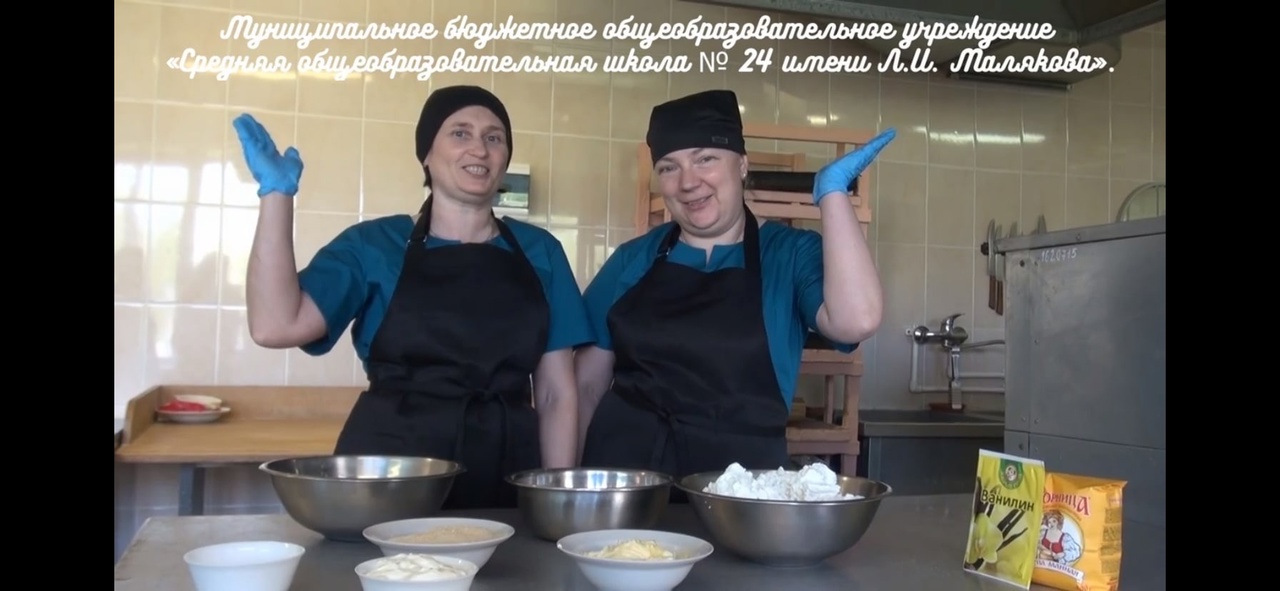 Мастер-класс Приготовления горячего завтрака от шеф-повара
Технологическая карта
Необходимые ингредиенты для творожной запеканки
Соединяем и замешиваем
Заготовка для выпечки готова
Ставим запеканку в жарочный шкаф
Ждём!!!
Самая вкусная творожная запеканка готова!
Запеканку подаём с повидлом
Приятного аппетита!